Sustainable Development Goals
Coordination Group
GEO-CEOS Relationship
David Borges, NASA, SEO
Flora Kerblat, CSIRO 
Marc Paganini, ESA, SIT Chair Team
GEO-CEOS Relationship
Session 4.3
2023 CEOS SIT TW
Frascati, Italy
18 October 2023
Background
SDG AHT established at 30th Plenary (2016)
Transition to SDG Coordination Group at 35th Plenary (2021)
	Coordinated approach led by SIT Chair and SEO
	Ensure work is delivered by existing CEOS expertise
	Provide strategic direction
	Assess/coordinate future external requests
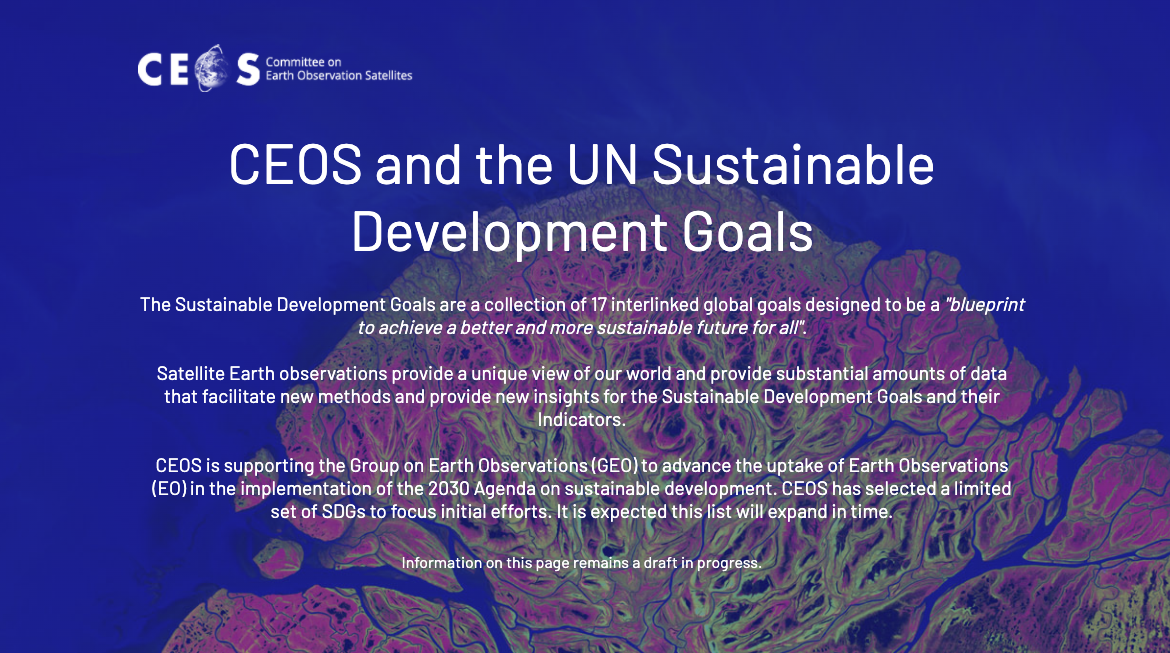 CEOS / GEO Responsibilities guidance document
Slide ‹#›
Lessons Learned
GEO Work Programme provides CEOS with one efficient way to work on specific SDG Targets / Indicators.
Individual GEO Work Programme activity and direct UN Custodian Agency engagement are current reality, and can demonstrate successful methodology (e.g., GEO LDN / UNCCD).
Maintaining awareness of all SDG activities across GEO without a dedicated Coordination function is a challenge.
CEOS SDG Coordination Group agreement at Side Meeting to review CEOS / GEO Responsibilities.
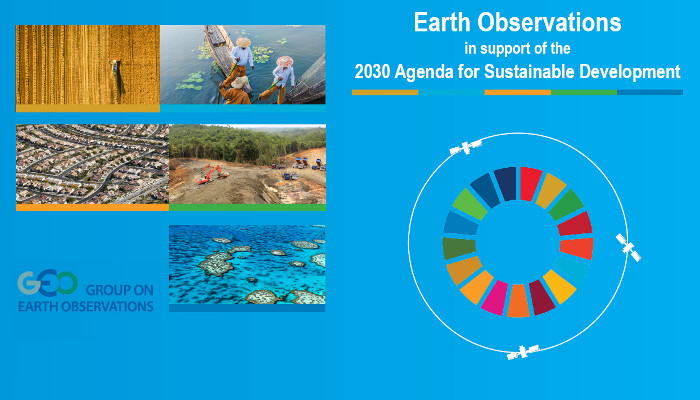 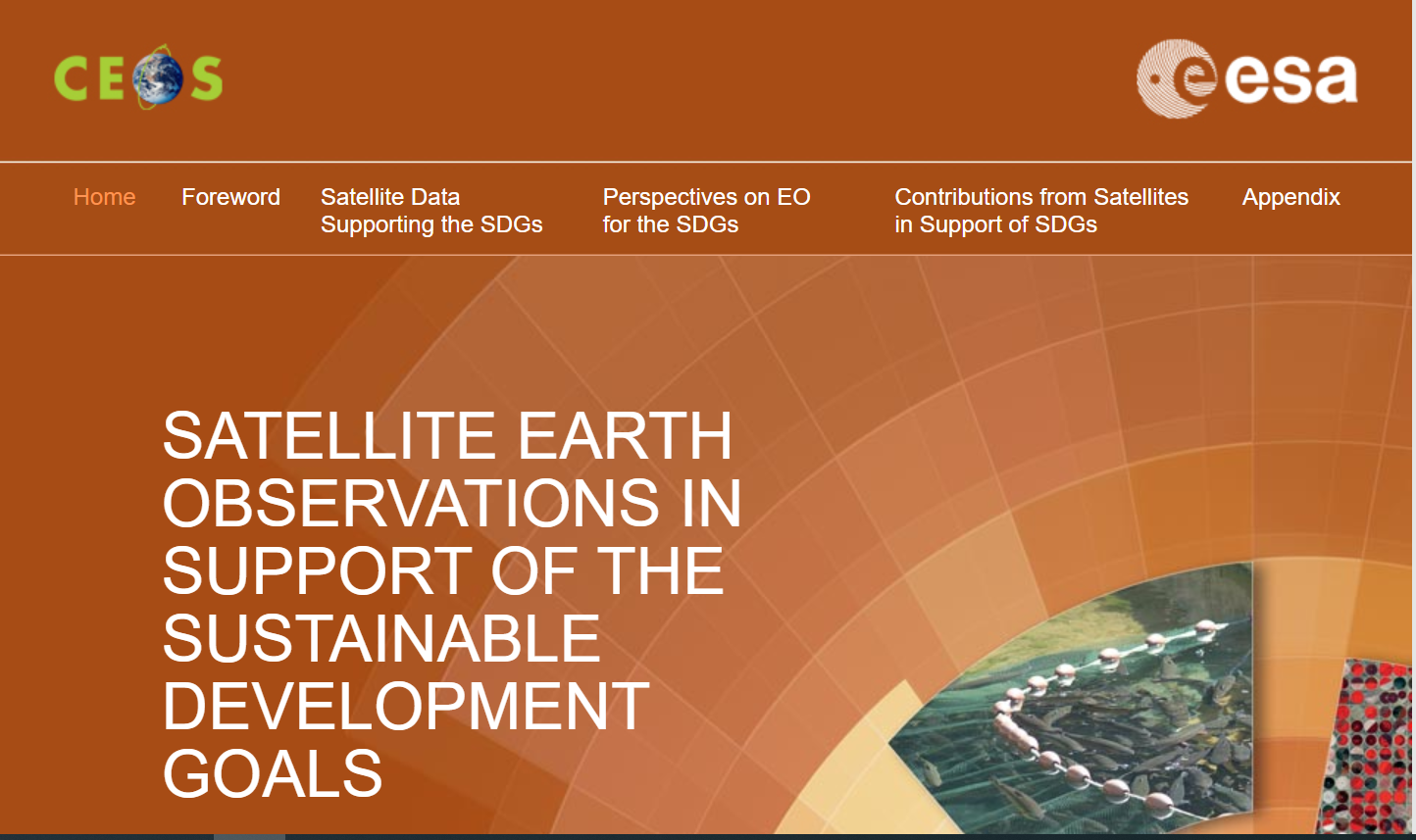 Slide ‹#›